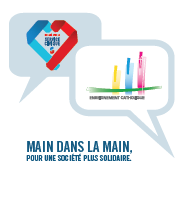 L’ESSENTIEL 
DU SERVICE  CIVIQUE

Présenté par La Fnogec, le Cneap et le SGEC
Février 2023
1
[Speaker Notes: MOI / ARMELLE BARIL
SD
MICKAEL
À tour de rôle]
PLAN
Le SERVICE CIVIQUE : Les principes
Pourquoi accueillir un service civique dans un  établissement catholique ?
L’ établissement, acteur du service civique
III.
Comment mettre en place une mission?
Conclusion

Questions-réponses
2
[Speaker Notes: ab]
I.	Les principes du	service
civique
3
UNE MISSION DE SERVICE CIVIQUE DOIT RESPECTER   8 PRINCIPES FONDAMENTAUX ( cliquer ci-contre pour en connaitre le détail  )
INTÉRET  GENERAL
MIXITÉ SOCIALE
CITOYENNETÉ
RESPECT DU
STATUT :
ACCESSIBILITÉ
Volontariat : pas de lien hiérarchique
ACCOMPAGNEMENT  BIENVEILLANT
INITIATIVE
COMPLEMENTARITÉ
4
[Speaker Notes: Ab/sd en alternance 

1 - Intérêt général Le Service Civique est un engagement au service de l’intérêt général, qui permet aux jeunes volontaires de réaliser une mission en faveur de la cohésion nationale et de la solidarité.
 ➋Citoyenneté Tout au long de la mission de Service Civique, les volontaires vivent une expérience de citoyenneté et d’ouverture sur le monde, via la mission qu’ils réalisent, via leur environnement d’accueil (association, service de l’Etat, collectivité territoriale...) ou via les formations qu’ils reçoivent.
 ➌Mixité Le Service Civique a pour objectif de faire vivre une expérience de mixité aux volontaires. Leur mission doit leur permettre de rencontrer des personnes différentes et d’être confrontés à un environnement avec lequel ils n’auraient pas été naturellement en contact, que cela soit à travers les publics ou d’autres volontaires aux profils variés avec qui ils interviennent ou qu’ils pourront rencontrer pendant la durée de leur Service Civique. 
➍Accessibilité Les missions de Service Civique doivent être accessibles à tous quels que soient le profil, la situation et l’origine des candidats, leur parcours ou leur formation initiale. Le processus de sélection doit tenir compte de ce principe fondamental et se faire sur la base de la motivation des jeunes à s’engager. 
➎Complémentarité Les missions proposées aux volontaires au sein des structures d’accueil sont complémentaires de celles des salariés, des bénévoles et des stagiaires et ne peuvent s’y substituer. Elles ne peuvent être indispensables au bon fonctionnement habituel des organismes. Elles permettent de proposer des actions socialement innovantes et de nouvelles façons d’intervenir au profit des bénéficiaires de l’organisme d’accueil. 
➏Initiative Le Service Civique permet aussi bien aux jeunes qu’aux organismes de tester de nouveaux projets et de nouvelles méthodes. Les volontaires doivent pouvoir faire preuve d’initiative tout en respectant les règles de vie et le fonctionnement de l’organisme qui les accueille.
 ➐Accompagnement bienveillant L’accompagnement des volontaires est au cœur du projet d’accueil. Le Service Civique est un temps de transmission entre chaque jeune engagé et son tuteur ou les autres membres de son organisme d’accueil. C’est également pour lui un temps de réflexion et de maturation de son projet d’avenir. Dans un environnement bienveillant, les volontaires s’ouvrent aux autres, découvrent, progressent dans leur mission, dans leur projet de vie, dans leur parcours et dans leur vision du monde. 
➑Respect du statut Le Service Civique est inscrit dans le code du service national. C’est un statut encadré fondé sur le volontariat et la réciprocité entre les volontaires et les organismes d’accueil. Pour la réussite de la mission de Service Civique, le cadre doit être connu, reconnu et respecté par]
II. Pourquoi accueillir un  service civique dans un
Établissement catholique?
Faire preuve de citoyenneté pour l’intérêt général
Répondre aux fondamentaux de l’enseignement
catholique
Une structure favorable à l’accueil du volontaire
 vidéos pour vous convaincre
5
[Speaker Notes: sd]
1- FAIRE PREUVE DE CITOYENNETÉ POUR L’INTÉRÊT
GÉNÉRAL
L’esprit d’engagement du service civique

» « Le SERVICE CIVIQUE a pour objet de  renforcer la cohésion nationale et la mixité  sociale et offre à toute personne volontaire  l'opportunité de servir les valeurs de la  République et de s'engager en faveur d'un  projet collectif en effectuant une mission  d'intérêt général auprès d'une personne
morale agréée. […]
Article L.120-1 du code du service national
6
[Speaker Notes: ab]
2 - REPONDRE AUX FONDAMENTAUX DE l’EC
Une école ouverte à tous
Une école qui grandit la personne
Une école laboratoire d'humanité
Une école engagée, riche de son histoire


Accueillir un volontaire, c’est accomplir la mission   d’éducation associée au service public de l’Etat
[Speaker Notes: ab]
3. L’ETABLISSEMENT SCOLAIRE :UNE STRUCTURE
FAVORABLE à L’ACCUEIL d’UN VOLONTAIRE
Chef d’établissement
Equipe pédagogique
Tuteur
Définissent le projet d’accueil
Tuteur : référent, superviseur
Accompagne le volontaire  pendant et après la mission
D’autres : équipe éducative ….
Participent et aident au  quotidien
8
[Speaker Notes: sd]
4 . LE SERVICE CIVIQUE DANS L’ENSEIGNEMENT CATHOLIQUE, UN  VRAI SUCCÈS, PROMETTEUR POUR L’AVENIR….
4500 volontaires ont effectué une mission de  service civique depuis 2011 
Une expérience vécue par plus de 700 établissements
Possibilité de susciter des vocations au sein de
l’enseignement privé ou public
Un exemple de citoyenneté pour des élèves qui
veulent s’engager à leur tour
9
[Speaker Notes: sd]
[Speaker Notes: Ab
17 fédération territoriales de notre reseau fnogec gèrent. En partenariat avec le SGEC/CNEAP/UGSEL/RENASUP]
5 -	 VIDEOS POUR VOUS CONVAINCRE
Juste un petit clic :
Vidéo agence du service civique "le  pouvoir d'être utile« 

Témoignage de deux jeunes volontaires laotiennes : https://france-volontaires.org/temoignage/kip-et-mind-deux-jeunes-laotiennes-en-mission-de-service-civique-en-france/

http://www.solidacoop-cneap.fr/project/volontaire-de-reciprocite-au-cneap-le-film/ 

Témoignage de Mélissa, volontaire brésilienne : https://youtu.be/YQE-U0oxDRw
11
[Speaker Notes: Sd : a regarder plus tard]
III. L’Etablissement , Acteur
du Service Civique
En étant dynamique : Volonté d’accueillir un jeune
 En étant créatif : Création d’une  mission correspondant à l’un des 9 axes

 En étant fédérateur : cohésion autour  d’un projet nouveau, et porté par un  tuteur
12
[Speaker Notes: sd]
1 - En étant dynamique : Volonté d’accueillir un jeune ….
Jeunes de 18 à 25 ans ( 30 ans ) 

De nationalité européenne

ou hors Europe, dans le cadre de la réciprocité
+  3 européens en 22/23
[Speaker Notes: sd]
….quels avantages pour ce jeune
Un tremplin dans une vie d’étudiant, une passerelle entre vie
étudiante et vie professionnelle
Epanouissement, enrichissement et confiance
Indemnité mensuelle non imposable versée par l’état : 489,59€
Indemnité mensuelle, espèce ou nature, versée par
l’établissement : 111,35 €
2 jours de congé par mois
Régime général de sécurité sociale
Régime général des retraites
Peut remplacer un stage
Peut donner des ECTS supplémentaires
En cas de maladie, l’indemnité est maintenue
14
[Speaker Notes: ab]
2- EN ÉTANT CRÉATIF :	DÉFINIR UNE MISSION PARMI CES 9
AXES
ÉDUCATION  POUR TOUS
CULTURE ET
LOISIRS
ENVIRONNEMENT
MÉMOIRE et  CITOYENNETÉ
SANTÉ
SPORT
Citoyenneté européenne
DEVELOPPEMENT  INTERNATIONAL
SOLIDARITÉ
14
[Speaker Notes: ab]
3. EN ÉTANT	FÉDÉRATEUR SUR UN PROJET PORTÉ	PAR UN  TUTEUR
15
[Speaker Notes: sd]
RÔLE DU TUTEUR
Référent principal du jeune
Garant du bon déroulement de la mission
Accompagne le jeune dans son parcours
d’engagement volontaire et dans son projet d’avenir
Donne un cadre et des repères de fonctionnement
en vie collective
Gère la motivation du volontaire (et du groupe projet) et les  éventuels problèmes disciplinaires ou de comportement
Est le référent des autres acteurs qui gravitent autour du
volontaire
Suit l’évolution du projet et réajuste les contours de la  mission en fonction de l’avancement

Elaboration d’un bilan fin de mission
16
[Speaker Notes: sd]
IV- Comment	mettre en  place une mission ?
Caractéristiques
Les 9 axes possibles
Les 4 axes et Devoirs Faits
Missions et nombre de volontaires : quelques  changements
Des exemples pour chaque axe de mission
18
[Speaker Notes: ab]
1- CARACTERISTIQUES D’UNE MISSION
489,59
111,35
NB en général, les missions doivent être d’une durée entre 6 mois et 12 mois
[Speaker Notes: ab]
2- LES 8 AXES DE MISSION ET LEUR RÉPARTITION
[Speaker Notes: ab]
3- LES 4	AXES DE MISSION ET DEVOIRS FAITS
EDUCATION
POUR TOUS
CULTURE ET  LOISIRS
DEVOIRS FAITS
Dispositif applicable uniquement dans les collèges
DEVELOPPEMENT  INTERNATIONAL
SOLIDARITE
Devoirs Faits sera une activité complémentaire et intégrée  dans une de ces 4 missions
21
[Speaker Notes: ab]
5- DES EXEMPLES POUR CHAQUE AXE DE	MISSION :
Education pour tous
Culture et loisirs
Environnement
Mémoire et citoyenneté
Solidarité
Sport
Santé
Développement international
Citoyenneté européenne
24
[Speaker Notes: Sd
Ci-dessous, des exemples de missions, que nous n’avons pas le temps de décrire]
AXE 1 -EDUCATION POUR TOUS
Lutte contre l’illettrisme
Réduire la fracture numérique
Participer à la réussite en milieu scolaire  notamment auprès des publics fragiles
Exemples de
mission
POSSIBLE
POINT DE VIGILANCE
25
EDUCATION POUR TOUS -EXEMPLE
o	Participer à la réussite en milieu scolaire, notamment auprès des publics  fragiles
Titre de la mission
En quoi la mission est d’intérêt général : Aide aux élèves les plus démunis à travers des
activités d’accompagnement à la scolarité.

Objectif de la mission : Accompagner l’équipe éducative dans la mise en place de
dispositifs entre les familles, les élèves et l’établissement afin de lutter contre l’échec
scolaire.
Contexte de la mission : Cette mission participe à la réussite du projet de l’établissement:  Prévenir dès le primaire l’illetrisme et favoriser la réussite de chaque enfant.

Description de la mission : Proposer des aides et accompagner les élèves décrocheurs
Taches Précises :
Aider les jeunes dans leur parcours scolaire et travaux personnels
Accompagner avec l’équipe les jeunes à construire leur estime de soi et confiance en
soi
Participer à la mise en place de la remédiation entre les élèves par les élèves
Participer à la mise en place du lien famille - établissement, afin d’impliquer les
familles de ces élèves
6
2
AXE 2 – CULTURE ET LOISIRS
Participer à la mise en place d’expositions
Organisation de sorties culturelles
Animation d’ateliers de découvertes de livres
Exemples de  mission
POSSIBLE
POINT DE VIGILANCE
Organiser la logique , la
communication et l’administration  d’un évènement
Assurer une fonction de chargé de
communication
Agencer une bibliothéque,  constituer la base de données
27
CULTURE ET LOISIRS-EXEMPLE
o	Accompagner l’équipe éducative dans l’élaboration et la réalisation de
projets culturels et artistiques.
Titre de la mission
En quoi la mission est d’intérêt général : Affirmer l’apport de la culture dans la
formation de l’élève

Objectif : Ce projet culturel doit permettre d’ouvrir et de former l’esprit des lycéens à
la culture

Contexte de la mission : Cette mission doit se développer autour du CDI, et du Club  Culture créé pour les lycées

Description de la mission : Accompagner les professeurs sur les tâches suivantes

Taches Précises :
Préparer avec les professeurs les sorties du « Club culture », (Expositions et Théâtre)
Organiser des séances cinéma « Les classiques du cinéma »
Co-organiser la facilité d’accès du CDI en impliquant les parents, bénévoles, et jeunes ….
Communiquer sur l’offre culturelle en proposant un agenda s’adressant aux élèves et aux  personnels ….
Communiquer systématiquement à chaque événement culturel organisé en interne
28
AXE 3-ENVIRONNEMENT
Eco médiation pour l’obtention du label « éco-
école », découverte de l’environnement aux
élèves par des randonnées pédestres ou autres  sorties
  o Sensibiliser les élèves et les parents au respect de l’environnement
Exemples de
mission
Connaissance techniques et pratiques
trop sélectives  Entretien des jardins
Agent de cantine pour le tri des  déchets
29
ENVIRONNEMENT -EXEMPLE
Titre de la mission	o
Sensibiliser les élèves et les parents au respect de l’environnement
En quoi la mission est d’intérêt général : Le projet vise à sensibiliser les élèves et la communauté  éducative en créant une démarche citoyenne respectueuse de l'environnement

Objectif de la mission : Proposer et mettre en œuvre des actions pérennes d’intérêt pédagogique et
d’utilité écologique

Contexte de la mission : Nous sommes une école maternelle et primaire accueillant 222 élèves en  zone rurale, dans une ville qui s'est construite autour d’entreprises qui accordent une place  importante au respect de l'environnement, auquel nous voulons contribuer.

Description de la mission : mise en place d'ateliers où les élèves pourront prendre conscience de
l'impact de leurs habitudes de consommation sur l’environnement, et communiquer sur les actions
menées.

Taches Précises :
Réaliser un diagnostique de ce qui existe dans l'école pour mieux appréhender les enjeux de  demain.
Participation à la mise en place de la labellisation « écoécole »
Animation d'un jardin pédagogique.
30
ENVIRONNEMENT –EXEMPLE (SUITE)
Titre de la mission	o	Sensibiliser les élèves et les parents au développement durable
Taches Précises (Suite):
Proposer des animations autour du recyclage en art plastique
sur le temps de repas, accompagner les élèves sur la ligne de self dans leur choix et
les quantités prises.
sur le temps de repas, faire la chasse au gaspi, tant en aliments que sur la  consommation d'eau.
en lien avec les enseignants, réfléchir à mettre en place le tri des déchets et la  création d'un point de compostage.-
accompagner et animer des sorties pédagogiques (déchèterie, station d'épuration,
jardins ou fermes "bio"...)
participer à des actions éco-responsables: nettoyage de la nature, responsabilisation  des élèves sur la propreté de leur école et de ses abords, ateliers ou expos en direction  des parents
29
AXE 4-MÉMOIRE ET CITOYENNETÉ
Transmettre l’histoire, la mémoire autour
d’évènements
Participer à des actions de citoyenneté
Actions d’aide en faveur de retraités ou de
sans-abris en lien avec les étudiants
Participer à des projets contribuant à la prise  de responsabilité civique
Exemples  de mission
Pas de pré requis universitaires ou
technique
30
MÉMOIRE ET CITOYENNETÉ-EXEMPLE
Titre de la mission	o
Participer à des projets contribuant à la prise de responsabilité civique.
En quoi la mission est d’intérêt général : Eveiller les élèves à la citoyenneté

Objectif : Proposer à des élèves un parcours de citoyenneté

Contexte de la mission : Cette mission se déroulera dans le contexte du parcours citoyen et
éventuellement des EPI ( enseignement pratique interdisciplinaire) en cycle 4.

Description de la mission : mettre en œuvre des ateliers et des « formations » adressés aux
élèves pour leur permettre d’expérimenter la citoyenneté

Taches Précises :
-Permettre aux élèves de réfléchir sur le savoir vivre ensemble
Animer des jeux collectifs exigeant le respect de l’autre
-Aborder le fonctionnement de la ville, le rôle du maire et des conseillers,
Aborder la devise de la France , le drapeau, l’ hymne, et les symboles
Mise en place d'exposition sur ces thèmes
Mise en place d’atelier de réflexions sur les droits et les devoirs de chacun
Proposer un parcours de citoyenneté
33
AXE 5- SOLIDARITÉ
Soutenir et aider les familles défavorisées et
primo-arrivant en France.
Promouvoir l’autonomie par la mobilité
Favoriser l’égalité Femme/Homme
Contribuer à la solidarité à l’échelle de la ville
Exemples de  mission
N’est pas un médiateur social
Pas de situation dangereuse
34
SOLIDARITÉ-EXEMPLE
Titre de la mission	o	Contribuer à la solidarité à l’échelle de la ville
En quoi la mission est d’intérêt général : Faire prendre conscience à des élèves de leur
environnement solidaire
Objectifs : Donner la parole aux enfants sur les enjeux de la solidarité, approfondir leur réflexion,
et les inciter à l’action

Contexte de la mission : En lien avec l’équipe éducative, les enseignants, la paroisse , l’APEL et  certains partenaires extérieurs, aider et accompagner les élèves du collège et du lycée dans la  mise en place d’actions solidaires.
Description de la mission : Le volontaire apportera soutien et initiative aux élèves dans la
réalisation d’actions solidaires .

Taches Précises :
-Organisation d’actions consacrées au handicap en lien avec des associations et la ville
-Des ateliers sur la mémoire et le lien intergénérationnel devront être réalisés en se rendant dans  différentes maisons de retraite présentes sur la commune
Mise en place d’ animations pour les maisons de retraite
La mission consistera aussi à être un lien avec l’APEL pour l’organisation d’actions solidaires
(conférences, expositions, ateliers … )
35
AXE 6- SPORT
o Participer au développement de nouvelles
activités sportives
Participer à l’organisation de rencontres
sportives (tournois)
Sensibiliser les élèves à la pratique d’une
activité physique
Favoriser l’accès au sport pour tous
Exemples  de mission
POINT DE VIGILANCE
Pas d’encadrement seul, pas
d’entrainement
Pas d’entretien des installations
36
SPORT-EXEMPLE
Titre de la mission	o
Le sport à la portée de tous les élèves
En quoi la mission est d’intérêt général : Mettre en avant le sport comme vecteur des valeurs
éducatives et citoyennes de l’école

Objectif : Proposer différentes activités sportives pour favoriser la sociabilisation, la maitrise de
soi, le sens de l’effort, et la concentration.

Contexte de la mission :Le volontaire sera en lien avec les enseignants et autres partenaires  internes ou externes du collège.
Description de la mission : Le volontaire développera une offre sportive adaptée à tous les élèves  Taches Précises :
de proposer et animer une carte assez variée d'ateliers à la portée de chacun : kin-ball,
tchoukball, ludo-escrime, pétéka, wushu, capoeira, hockey sur gazon, escalade, tir à l'arc ...
de partager ses connaissances et compétences en matière sportive.
de faciliter des liens avec les autres activités proposées en interne (Association Sportive , clubs)
de créer des opportunités avec des partenaires sportifs extérieurs
d'organiser ou de participer à l'organisation de certains événements (tournois, spectacle de fin  d'année, temps forts, olympiades ...) mettant en valeur le travail réalisé par les jeunes.
37
AXE 7- SANTE
Participer	à l’information et prévention des  risques liés aux addictions (drogues, tabac,  alcool, jeux vidéo…)
Participer à des actions en faveur de
l’éducation à la nutrition (Ex : « semaine du  goût notamment »)
Exemples  de mission
Ne prodigue pas de soin
Ne remplace pas l’infirmière
38
SANTÉ-EXEMPLE
o	Participer à l’information sur les troubles alimentaires et prévention des  risques liés aux addictions (drogues, tabac, alcool, jeux vidéo…)
Titre de la mission
E n quoi la mission est d’intérêt général : démarche sur l’équilibre alimentaire , la prévention
des risques aux addictions et le comportement citoyen.

Objectif : Favoriser une bonne nutrition, prévenir des risques, éduquer sur l’hygiène de vie.

Contexte de la mission :Ce projet s’adresse aux collégiens et lycéens , et s'inscrit dans le thème  retenu par le CESC (Comité d'Education à la Santé et à la Citoyenneté) « les troubles  alimentaires, les addictions alcool, drogue, tabac et écrans ».

Description de la mission :Sensibiliser les élèves à la bonne nutrition, les prévenir des risques
alcool, tabac, drogues, temps d’écran et les aider à changer de comportement;
Taches Précises :
-Réaliser un état des lieux des habitudes des jeunes
-Cibler et proposer des actions de prévention à travers le retour de l’état des lieux
-organiser et animer des ateliers de sensibilisation sur les risques ( santé, comportement sur la
route, comportement vis à vis d’autrui)
Participer à la conception d’outils de communication et supports pédagogiques
Accompagner les jeunes dans leur cheminement : retrouver un équilibre alimentaire, réduire
sa consommation de tabac, d’alcool, améliorer l’ hygiène de vie (sommeil, stress, propreté)
39
AXE 8- DÉVELOPPEMENT INTERNATIONAL
Ne remplace pas le professeur de  langue
38
DÉVELOPPEMENT INTERNATIONAL-EXEMPLE
Titre de la mission	o
Sensibilisation à la culture anglophone
En quoi la mission est d’intérêt général : Le projet vise à permettre à chaque élève de s’ouvrir à
d’autres cultures
Contexte de la mission : Cette mission s’intègre dans le cadre de nos échanges de solidarité
internationale déjà existants, avec nos établissements scolaires partenaires
Description de la mission : Cette mission vise par des actions concrètes à faire découvrir la culture
anglophone
Taches Précises :
-Accompagner les enseignants pour mettre en place des rituels en anglais
Organiser des ateliers sur la culture anglophone, culinaires, artistiques ….
-Organiser des activités périscolaires en anglais ( films, vidéos sélectionnées en anglais ,book
club, …)
Développer et animer le principe des correspondances entre élèves .
-Accompagner les enseignants pendant les cours d’anglais autour d’ateliers
-Mettre en place un spectacle en anglais pour la fête de l’école ( Chant, pièce de théâtre..)
39
CITOYENNETE EUROPENNE et DÉVELOPPEMENT INTERNATIONAL-EXEMPLE
Titre de la mission	o
Sensibilisation à la culture anglophone
En quoi la mission est d’intérêt général : Le projet vise à permettre à chaque élève de s’ouvrir à
d’autres cultures
Contexte de la mission : Cette mission s’intègre dans le cadre de nos échanges de solidarité
internationale déjà existants, avec nos établissements scolaires partenaires
Description de la mission : Cette mission vise par des actions concrètes à faire découvrir la culture
Anglophone ou autre 
Taches Précises :
-Accompagner les enseignants pour mettre en place des rituels en anglais
Organiser des ateliers sur la culture, culinaires, artistiques ….
-Organiser des activités périscolaires, notamment en anglais  ( films, vidéos sélectionnées en anglais ,book
club, …)
Développer et animer le principe des correspondances entre élèves .
-Mettre en place un spectacle en anglais pour la fête de l’école ( Chant, pièce de théâtre..)
40
CONCLUSION : INTÉRÊT DE L’ENGAGEMENT
GAGNANT-GAGNANT-GAGNANT
Une grande variété des missions : 100 % des établissements doivent  pouvoir y trouver leur intérêt
Une opportunité d’ouverture pour l’établissement sur des nouveaux défis
sociaux et environnementaux


Offrir à un jeune la possibilité de s’engager, de prendre confiance en lui
Offrir à un jeune, diplômé ou non, la possibilité de vivre une expérience
formatrice et valorisante pour son avenir
Constituer un « vivier » pour de futurs recrutements

Une nouvelle énergie pour mener à bien des initiatives d’intérêt général
Mobiliser la jeunesse , leur proposer un défi visant à renforcer la cohésion
nationale et la mixité sociale
41
[Speaker Notes: Ab/sd/ab]
NOTRE RESEAU ET NOS PARTENAIRES POUR Y PARVENIR
Le dispositif du Service Civique au sein de l’Enseignement catholique est fondé sur un partenariat entre la FNOGEC, l’UGSEL, le SGEC, le CNEAP et RENASUP. 

17 fédérations territoriales du réseau de la Fnogec gèrent de façon décentralisée le SC

La FNOGEC est partenaire de la Plate-forme Ecclésiale pour le Service Civique avec plusieurs autres mouvements et services d’Église.

L’Afocal forme les volontaires et les tuteurs

France volontaires collabore sur l’accueil des volontaires hors Europe
[Speaker Notes: Ab
La fnogec possède l’agrement]
QUESTIONS / REPONSES
Vos contacts
Pour les établissements du SGEC : Mickaël Gac
m-gac@enseignement-catholique.fr

Pour les établissements du CNEAP : Stéphanie Dumortier
stephanie.dumortier@cneap.fr

 Pour les questions règlementaires et pratiques : Armelle Baril
a-baril@fnogec.org
44
[Speaker Notes: sd]